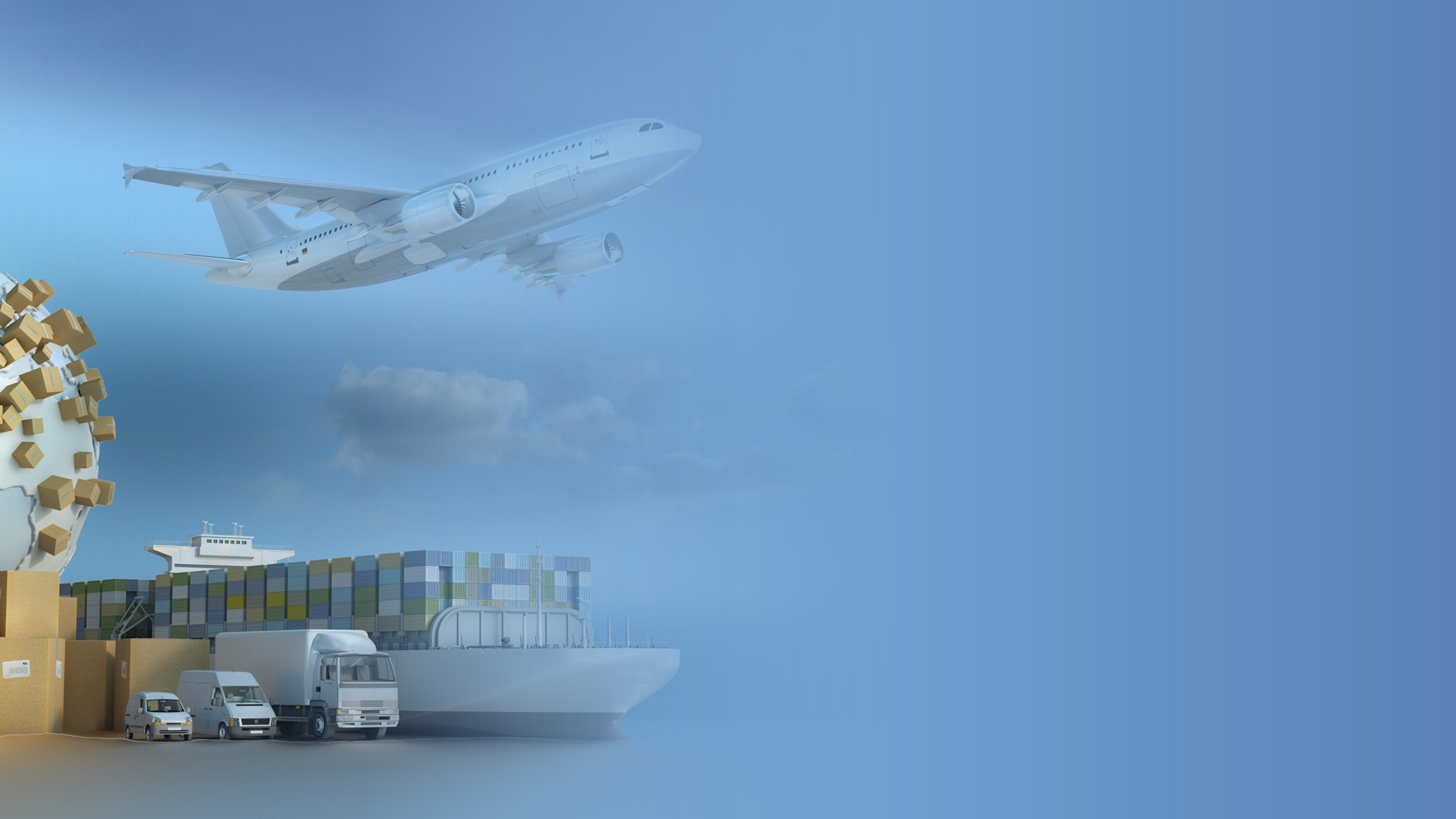 Discussion on e-commerce logistics solutions
电子商务物流解决方案探讨
企业、产业、政府三个层面促进电子商务与物流的健康发展
汇报人：PPT818         20XX.XX.XX
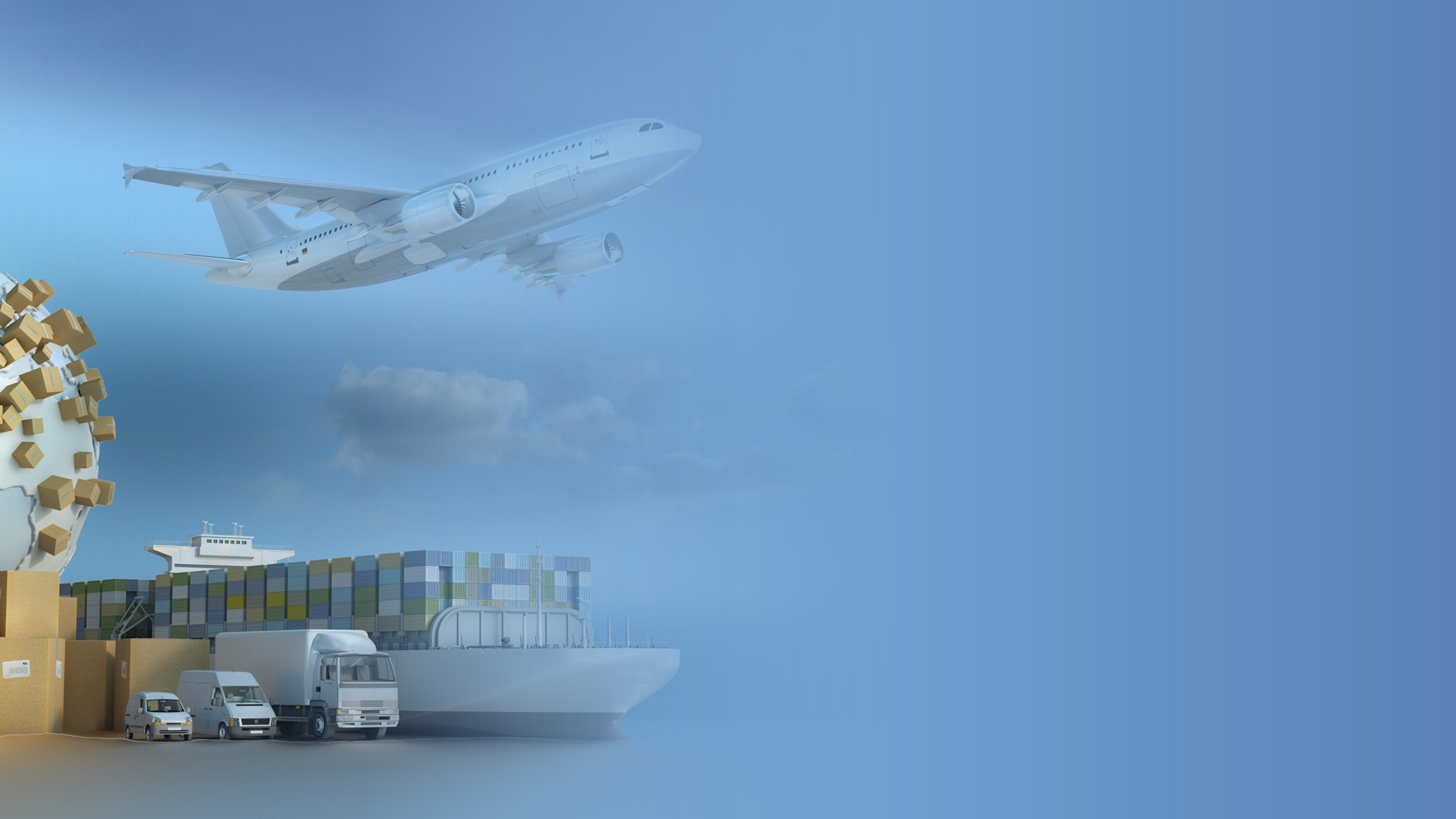 目录
01.  电子商务物流问题
02.  电子商务物流模式
03.  电子商务物流环境
Part    01
电子商务物流问题
Discussion on e-commerce logistics solutions
两条发展线索
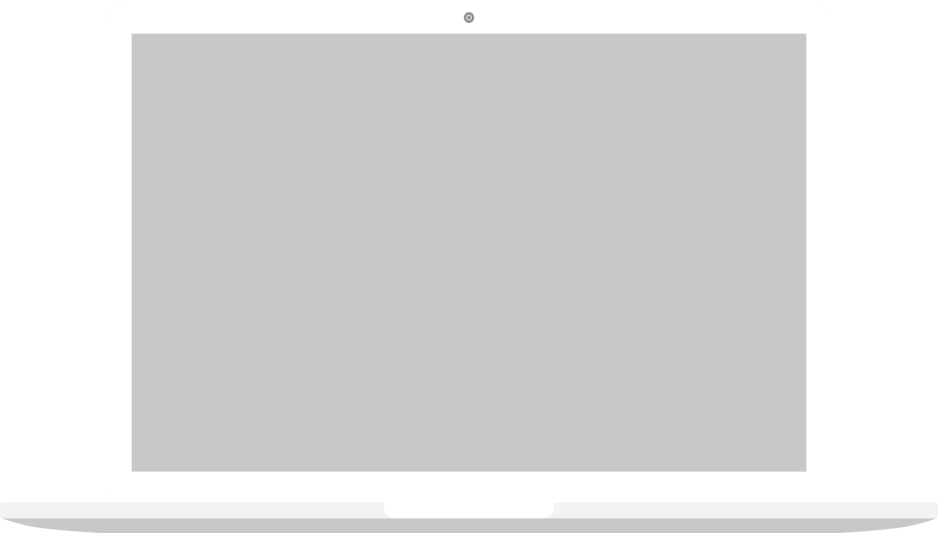 电子商务
起步到成熟
手段到目的
物流服务
认识到发展
目的到手段
两种发展关系
电子商务与物流的经营关系。
既然不是一回事，那么，近两年来的跨界经营的问题，就有值得认真讨论和解决的必要，以便在企业、产业、政府三个层面上厘清发展的思路，促进电子商务与物流业的健康发展。
——政策思路
电子商务与物流的发展关系。
两者到底是什么关系？依附关系？相互促进关系？还是各自独立发展的关系？在经过多年的实践摸索、理论探索后，现在的答案似乎越来越模糊，好像两者是紧密的依存关系，也好像不是。有一点可以肯定，两者不是一回事，是具有各自特点的两件事情，只是在发展上关系太密切，在传统的产业领域大家感受没有如此强烈。——产业思路
“跨界”发展问题
快速发展期。
随着电子商务逐渐修成正果，物流服务环境逐渐改善，以及快递等具有时间、质量保障的服务方式的创新和成熟，两者在当前的条件下，在经营上的关系发生了不小的改变，不再是简单的谁需要谁的问题。
发展关系演变。
相互需求层次加深，以及规模化商机出现，做电子商务的开始去做物流、做物流的也开始尝试着开展电子商务。
发展初期。
一般认为电子商务作为一种具有前景的商业模式和经营方式，需要得到物流运作和服务的支持，这种早期对两者关系的认识，总体上并没有什么不妥。
物流企业
电子商务企业
京东商城、阿里巴巴、凡客等电子商务企业，在各自具有特色的领域和商业模式下取得经营规模后，大规模建设配送网络，通过向物流服务的跨界来支撑日益庞大的业务网络和服务于覆盖面较为广泛的客户。
物流企业
中国邮政、中铁快运、顺丰、申通等国企和民营企业，也开始对电子商务产生钟情，干起了他们并不熟悉的网购买卖，使经营的触角实现了跨界。
竞争关系的出现
原来电子商务与物流两者相安无事的合作关系，已经演变成激烈的竞争关系，牌已被摊在桌上，玩者也已围坐在桌旁，洗牌可能再所难免，与起初两者互相探讨如何在服务上进行合作的光景大不相同，这也就是5年左右的时间，竟然如此的时过境迁！
对跨界的认识
关键是从跨界中发现和认识其中的规律呢。
在电子商务与物流从开始阶段寻求相互的业务和运作支持，发展到现在的跨界经营，这个由企业和市场推动的演变过程
我们不能仅仅认为是一般性的经营拓展的问题，而是应从电子商务与物流在现代经济发展背景下的经营特征去认识和寻求规律性的东西，以便使电子商务与物流均能更为健康和快速地发展。
在产业发展形态上
电子商务是一种全地域覆盖经营和网络化运作的模式，而不是通常所展示的依托互联网的交易行为，这种模式需要寻求网络运作的支持，而且越是业务的规模化，对运作网络的依赖程度越高，是为了在交易实现后通过运作网络低成本、高效率地将交易商品送达购买者，是规模经济与网络经济的最佳结合形态。而现代物流并不具有简单的规模经济，通常需要得到合理布局的网络的支撑，才能产生规模效益。
因此，电子商务与物流在实现业务过程的网络运作上具有天然的姻缘关系，这对我们认识跨界奠定了坚实的理论和实践基础，两者在达到一定规模和水平过程中，从一般的服务关系向跨界经营转变，应理解为水到渠成，而不是单方面寻求业务扩张、或者看到别人赚钱而眼红的行为。
在经营业态上
01
由于建立在具有内在紧密联系特点基础上的经营和运作关系，电子商务与物流在现代流通和物流发展上，从演变的过程看，现在不是一般的跨界问题，因为跨界一词潜在的含义是做了别人的业务，做的不属于自己业务范围内的事情。
按照上述揭示的间布局和运作组织关系，我们应当在新的业务形态上来认识电子商务与物流的关系。这种新的关系实质是电子商务与物流融合，是在各自独立发展很困难的情况下出现的融合发展业态，至于如何来定义这种具有融合特性的业务形态，需要理论界和实践领域的继续探索，但从推动两者发展的角度出发，无疑需要企业、政府管理部门与政策环境等方面的努力，需要前瞻性地为这种发展营造适宜的土壤和发展空间。
02
在发展趋势上
解决电子商务的物流问题
尽管在业态上我们可以认可现在的融合发展，但毕竟电子商务与物流是两种不同的经营领域。
需要在跨界、融合发展的同时，从最终实现专业化发展，提升电子商务、物流发展质量和水平的角度，前瞻性地研究和解决两者在发展上的问题——现在可能是符合目前规律的，其实是不得已的发展模式。
从现代经济和产业运行的一般特点分析，专业化的发展是必然的趋势，因此，长远看，无论电子商务还是物流，均面临各自做大和做强的问题。
研究电子商务物流解决方案的切入点
政府层面
在正确认识对电子商务、物流的发展均存在一定的政策滞后性的基础上，明确未来需要按照两者发展的各自需要，从建立两者更好发展关系出发，调整物流业发展政策思路，营造适宜的网络化、高效率、高质量的城市配送与快递环境。
根据上述分析，研究电子商务目前发展面临的物流“瓶颈”问题的解决方案的切入点：
按照电子商务与物流各自的发展规律，以及正确处理两者的关系的要求，需要研究两个视角的基本问题
企业层面
在跨界过程中，充分考虑当前需要及未来可能的行业整合与专业化发展，防止投资与经营上的损失。
行业PPT模板http://www.1ppt.com/hangye/
Part   02
电子商务物流模式
Discussion on e-commerce logistics solutions
电子商务的类型
目前，对电子商务基本形成了统一的认识：以信息和网络技术为手段，以商务运作发展为核心，通过建立网络交易与结算环境，实现产品销售、购物、物流服务，具有跨区域、全球化、网络化、个性化、一体化特征。
电子商务分为三类：
B2C 、B2B、C2C。不同类型的电子商务对物流服务的需求存在较大的差异，通常 B2B对电到点之间的干线运输、仓储需求较大，现实的物流服务系统中存在这种资源和能力，解决物流问题以整合为主；其他类型的电子商务除上述需求外，对物流据点到消费者之间的递送能力、效率要求较高，现实的物流资源和运作质量往往不支持。
电子商务的物流模式
正是由于电子商务发展具有从B2B逐步扩张到B2C 、C2C的发展过程，对这种过程演变，无论是电子商务还是物流界，均缺乏预判和认识，导致快速发展后的物流瓶颈越来越明显，在电子商务中出现了不同的物流解决方案：
自建物流模式
包括自建物流设施和自建物流运营网络。由于拥有设置和运作资源的程度不同，其中具有很多变化的模式，目前为止，并不行业内具有统一认识的标准模式，因企业而异，但目前尚无完全的自建物流系统。
外包物流模式
电子商务企业将物流业务外包给不同区域、线路、城市等多家运输、仓储、配送、快递企业，具有复杂性、网络性等特点。
物流模式
混合物流模式
也称之为综合模式，即企业根据物流服务资源和质量状况，在物流服务商不能提供满意服务的环节或区域，采取自营模式，其他由物流商完成。目前是大多数电子商务企业采取的是这种模式。采取这种模式的开始阶段是为了解决物流商递送投诉增加的问题，在规模的电子商务状况下，存在局部的区域和网络规模效应。
其他物流模式。
垂直一体化模式是自建物流的一种形态。垂直一体化，也被叫作纵向一体化，即是从配送中心到运输队伍，全部由电商企业自己整体建设，这是完全相反于轻公司轻资产模式的物流模式，它将大量的资金用于物流队伍、运输车队、仓储体系建设。典型企业有京东商城、苏宁电器等。
云物流模式
标准化
一改物流行业的散、乱，建立统一的管理平台，规范服务的各个环节。
社会化
快递公司、派送点、代送点等成千上万的终端都可以集中在一个平台上；
云物流模式
就是指充分利用分散、不均的物流资源，通过某种体系、标准和平台进行整合。相关的概念还有云快递、云仓储。典型的电商企业是阿里巴巴，包括旗下的天猫网、淘宝网。云物流实现了“三化”：
云物流模式
希望利用订单聚合的能力来推动物流体系的整合，包括信息整合、能力整合。云物流只是提供了一个信息交换的平台，解决了供给能力的调配问题，但不能从根本上改变行业配送能力的整合问题、服务质量问题、物流成本及物流效率的控制问题。
集约化
众多社会资源集中共享一个云物流平台，实现规模效应；
电子商务的物流模式利弊分析
现代物流是电子商务快速发展的根本保证，曾经作为电子商务瓶颈环节的支付、认证、信用已经不再是问题，但物流也不可能成为电商行业新入者的门槛。
为很好解决电子商务的物流问题，需要具体分析不前的各种物流模式的利弊，以便寻求更好的物流解决方案。
到2011 年底，中国网民5.13 亿，新增5580 万。互联网普及率较上年底提升4%，达到38.3％。手机网民3.56 亿，同比增17.5％。
网购用户1.94 亿，网络购物使用率37.8％。网上支付的用户1.67 亿，使用率升至32.5％。可以说，电子商务业正是方兴未艾、高潮迭起的大好时代。当然，任何行业，商机越多，竞争越激烈。
外包物流模式优势
有利于发展核心业务和提升竞争力
形成仓储布局快，解决仓储管理方面的短板和减轻投资的压力
建设网络快、覆盖区域广，有利于市场扩张
成本低、获得性好，利于成长期电子商务企业
配送专业性强，搭建区域性平台相对较快
劣势
信息对接不通畅，信息准确性往往不高
物流管理与服务系统的对接可控性较差
订单处理的全过程控制较为困难
物流服务质量的控制，以及多个服务商的质量控制更为困难
配送服务及时性难以保证，增加售后服务风险
回款周期较长，结算的准确性和及时性均不理想
物流企业代收货款的回款周期相对较长，且存在安全风险
自建物流模式
优势
保证业务运营的稳定性
有利于营销和业务推广
回款速度较快且可控制
资金和物品的安全性强
利于提供个性化的服务
劣势
投资和维护成本高，对企业资金实力要求高需要组建物流团队和提升仓储管理能力推进速度慢，很难适应区域市场扩张管理和经营存在能力和控制两大风险
混合型物流模式
01
02
优势
兼具两种模式优势
可以节约配送成本
充分利用社会资源
可以进行灵活组合
劣势
不利于集中、统一管理
服务标准面临差异
信息对接困难
分散企业核心竞争力
投入更多的人力资源
主要企业的物流模式
国内大型电子商务企业的物流模式，总体上是自建+第三方模式，既是由于目前国内物流市场服务很难适应电子商务发展的需要的产物，也是电子商务企业发展战略和策略的产物。
京东商城、凡客诚品等：
自建+第三方
对于中小型电子商务企业，由于经营规模和投资能力的制约，往往以采用第三方物流服务为主。
淘宝：
以第三方为主
未来电子商务物流模式
继续扩大对第三方的利用规模
国内快递企业初步完成行业整合，网络覆盖能力和服务质量将逐步进入稳定期，有利于电子商务企业外包。顺风、中通、申通以及中铁等企业已经占到整个行业订单的70%左右。随着新型支付方式和具有中国特色的物流网络平台的形成，这种外包服务会不同深化。
电子商务物流资源的共享和社会化。
目前以自用为基础的电子商务物流资源布局和运作模式，随着物流服务的社会化程度提升和投资回报的压力，自建物流将迎来社会化发展机遇。
专业化经营将是未来的基本趋势，必须完善物流发展环境
Part    03
电子商务物流环境
Discussion on e-commerce logistics solutions
物流业发展趋势
物流业发展的运输服务环境将发生较大变化
物流发展进一步向制造、商贸等产业渗透
运输市场的细分将进入实施阶段
物流服务专业化和精益化程度将提高
物流一体化服务将得到加强
绿色物流发展可能会成为影响物流发展的重要问题
“十二五”物流产业发展要求
推动农产品、大宗矿产品、重要工业品等重点领域物流发展。
推广现代物流管理，提高物流智能化和标准化水平。
加快建立社会化、专业化、信息化的现代物流服务体系，大力发展第三方物流，优先整合和利用现有物流资源，加强物流基础设施的建设和衔接，提高物流效率，降低物流成本。
推动农产品、大宗矿产品、重要工业品等重点领域物流发展。
国家政策导向
切实减轻物流企业税收负担 
 加大对物流业的土地政策支持力度 
 促进物流车辆便利通行 
 加快物流管理体制改革
 鼓励整合物流设施资源 
 推进物流技术创新和应用 
 加大对物流业的投入
 优先发展农产品物流业
 加强组织协调
物流业发展重点
制造、商贸服务业与物流业联动
国家发改委已经发布了第一批制造业与物流业的联动示范项目，通过示范项目的选择和推广，加快制造业物流水平的提升。对于商贸服务业，在商贸物流规划的总体架构下，通过企业物流剥离和企业培育、新的商贸业态的培育，加快物流向供应链方向发展。城市要以此为方向，加快城市范围内的物流发展进程。
物流企业网络化、规模化发展
要通过行业审批、市场准入等政策的调整，并通过打破行业、部门、地区等的界线，为网络化物流企业的发展，为形成以规模企业为龙头的物流企业体系创造政策环境。尤其在城市要以培育网络化配送企业发展为目标，适应电子商务（网购）、快递等服务的发展，政策上必须形成支持创新服务的氛围。
信息化和供应链
物流企业信息化和供应链技术应用
要以信息平台的建设为重点，针对企业信息化的需要，以及信息共享、信息标准化等为重点，加快突进物流信息化进程。鼓励依托物流园区、或具有政府背景的公共服务企业等为主体的物流信息平台的建设，并加强不同类型、领域信息平台之间的衔接与沟通，形成强大的信息网络。要鼓励物联网技术的应用与发展。
重点领域物流系统建设。
对于能源、矿石、粮食等大宗物资，以及蔬菜、水果、水产等等冷链物流，应从提高运行效率、安全和等角度，加快建设覆盖整个产业链，并便于形成产业集群的角度，推进物流系统的建设，形成包括设施、企业运作与服务、政府管理与监控等在内的完善的物流系统。
物流企业培育
推进在各种运输方式中具有领导地位的运输企业的发展。
物流业的发展不排斥传统的专业化运输企业的发展，此类企业恰恰是物流服务走向现代化、网络化和高效化的重要基础，近些年物流水平提高缓慢，与运输服务的发展水平较低存在很大的关联关系，必须加快运输的现代化步伐。
物流企业体系建设。
物流企业的发展主要是深化市场分工，形成大企业与中小企业的合理的经营组合架构和关系，完善物流市场的组织结构。
积极培育多式联运的发展。
在各种运输方式具有领导地位的运输企业发育的基础上，鼓励和扶持各种模式的联运的发展，形成运输服务的衔接效应和提升运输服务效率。尤其是加快依托运输枢纽、物流节点设施的联运的组织与服务的发展，为物流的网络化、集约化和规模化运作提供手段支持。
创新性
加快具有创新性的运输服务的发展
按照经济社会发展对运输服务的质量、效率等的要求，加快包括快递、快运、零担、集装箱、驼背运输、陆桥运输、信息网络平台支持的代理服务等多种形式的创新性运输服务的发展，形成具有网络化和规模化的服务能力。
创新仓储企业的服务与管理
依托既有仓储企业，以及加快建设的各种运输枢纽、场站、物流设施等，积极推进管理模式、经营方式和服务水平的提升，形成具有适应现代条件下企业生产、流通和物流服务所需要的仓储服务与运作能力。
扶持第三方物流企业的发展
01
02
在良好的运输、仓储环境条件下，积极扶持具备网络化运作与服务的物流企业的发展，提高物流业的发展水平与质量。
特别是加快物流企业的市场分工步伐，形成服务专业化程度更高的物流企业体系，适应各种经济模式、产业运作模式和城市化发展的需要。
物流企业发展
按照物流企业体系的建设要求，以及物流企业自身的特点，培育企业的战略能力，是物流企业也是政府政策必须解决的重要问题。
总体提升发展方向
按照区域经济发展、城市化、产业布局和综合运输体系建设发展格局，按照现代物流发展对物流企业服务能力、组织模式、节点承载服务能力的要求，以及物流企业自身提高效率、效益，实现发展方式转变的要求，构建网络化、集约化、规模化、信息化物流企业体系。
提升发展的主要内容
物流设施建设、运营、管理模式创新
物流服务功能和发展空间拓展
强化物流服务系统建设
加快物流企业的技术装备升级
实施跨行政区域的物流企业资源整合，形成网络化发展系统
推进物流企业与制造业、商贸服务业互动发展
提升发展建议
加强企业发展战略问题研究（业态、模式、组织）
提升企业的经营管理能力
推进网络化物流服务创新（结构、载体）
提高企业之间的合作水平
重视企业信息化建设（功能、机制）
培育企业核心竞争力
城市物流基础设施发展
一是完善区域性物流基础设施布局，形成区域性的物流组织与服务中心，支持物流企业和电子商务企业的区域分拨、采购等物流活动。
按照物流企业体系的建设要求，以及电子商务等物流运作特点，完善基础设施功能与布局，形成支持网络化运作和服务的基础设施体系，提高基础设施的集约化服务能力。
一是完善区域性物流基础设施布局，形成区域性的物流组织与服务中心，支持物流企业和电子商务企业的区域分拨、采购等物流活动。
三是完善城市内部的配送网点建设，形成高效率的终端配送服务系统。
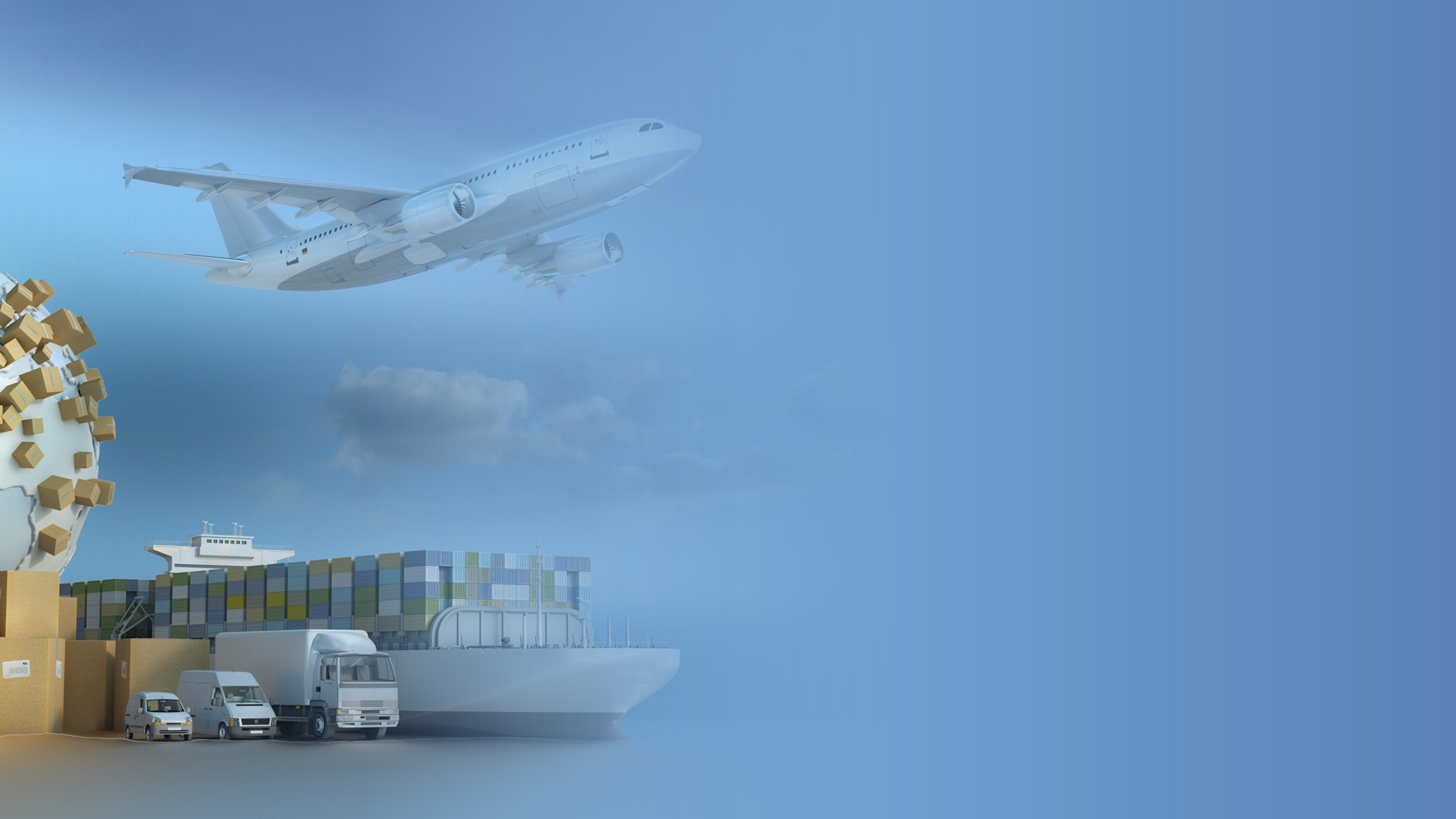 Discussion on e-commerce logistics solutions
谢谢观看
企业、产业、政府三个层面促进电子商务与物流的健康发展
汇报人：PPT818         20XX.XX.XX